Questions:
 Estimate the number of seconds for 30 people to say each tongue twister.


2. Compare the regression lines for each tongue twister.  Explain any differences.
6
5
4
3
2
1
Time (to the nearest
 tenth of a second)
Number of People
Tongue Twister Lab
Linear
Regression
©2010, Dr. Jennifer L. Bell, LaGrange High School, LaGrange, Georgia
(MCC9-12.S.ID.6a; MCC9-12.S.ID.6c; MCC9-12.S.ID.7)
Find the regression equation appropriate for this data set.  Round values to two decimal places.

Find and interpret the slope of the regression equation in the context of the scenario.

Find an approximation for the number of deaths due to heart disease in 1995.

Predict the number of deaths from heart disease in 2012.

Predict the year when the number of deaths from heart disease will reach approximately 100,000.
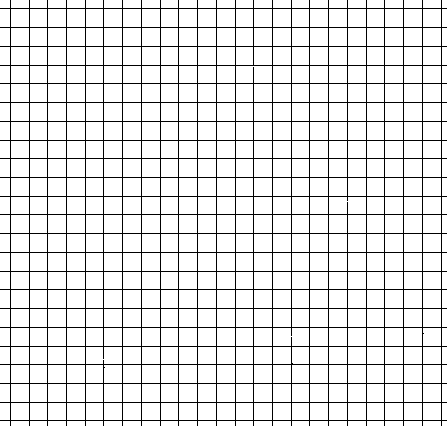 Number of deaths per 100,000 people from heart disease
Finding the Best Model